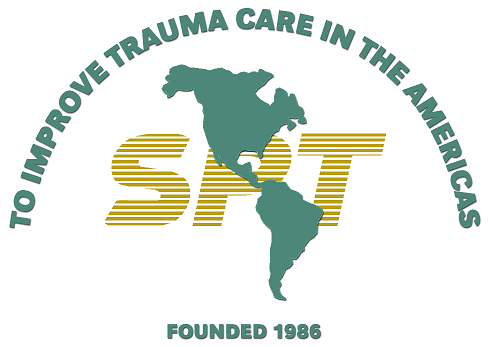 XXXVI PANAMERICAN CONGRESS OF TRAUMA, CRITICAL CARE AND EMERGENCY SURGERY ~ Oral Research Presentation, 2024
English template
[Speaker Notes: 1st slide: Title of the presentation, presenter’s name, affiliation, abstract code, category (general, resident, student), and disclosure of commercial interest
Please read additional instructions at https://www.panamtrauma.org/page-1854850]
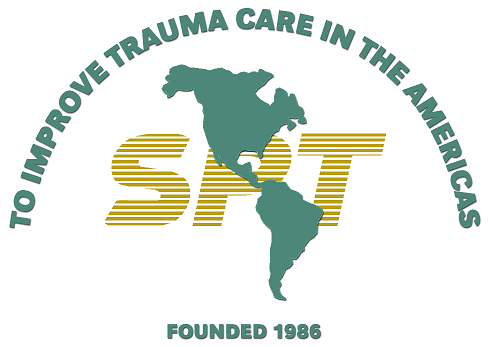 XXXV CONGRESO PANAMERICANO DE TRAUMA, CUIDADO CRITICO Y CIRUGIA DE EMERGENCIA ~ Presentacion oral de investigacion, 2024
Formato en Español
[Speaker Notes: 1ra diapositiva: Título de la presentación, nombre del presentador, afiliación, código del resumen, categoría (general, residente, estudiante), y divulgación de interés comercial
Por favor lea instrucciones adicionales en https://panamtrauma.org/Convocatoria-Resumenes-2022/~spanish]